Example of a WAN Last Update 2009.06.291.0.0
Copyright 2009 Kenneth M. Chipps Ph.D. www.chipps.com
1
A WAN
A WAN can be created with wires or by using a wireless connection
Typically these are wired connections where a data line is leased from a service provider such as AT&T
These service providers will offer several different types of connections to connect the Point A to Point B
2
Copyright 2009 Kenneth M. Chipps Ph.D. www.chipps.com
Data Lines
For example here is what AT&T is offering now
3
Copyright 2009 Kenneth M. Chipps Ph.D. www.chipps.com
Data Lines
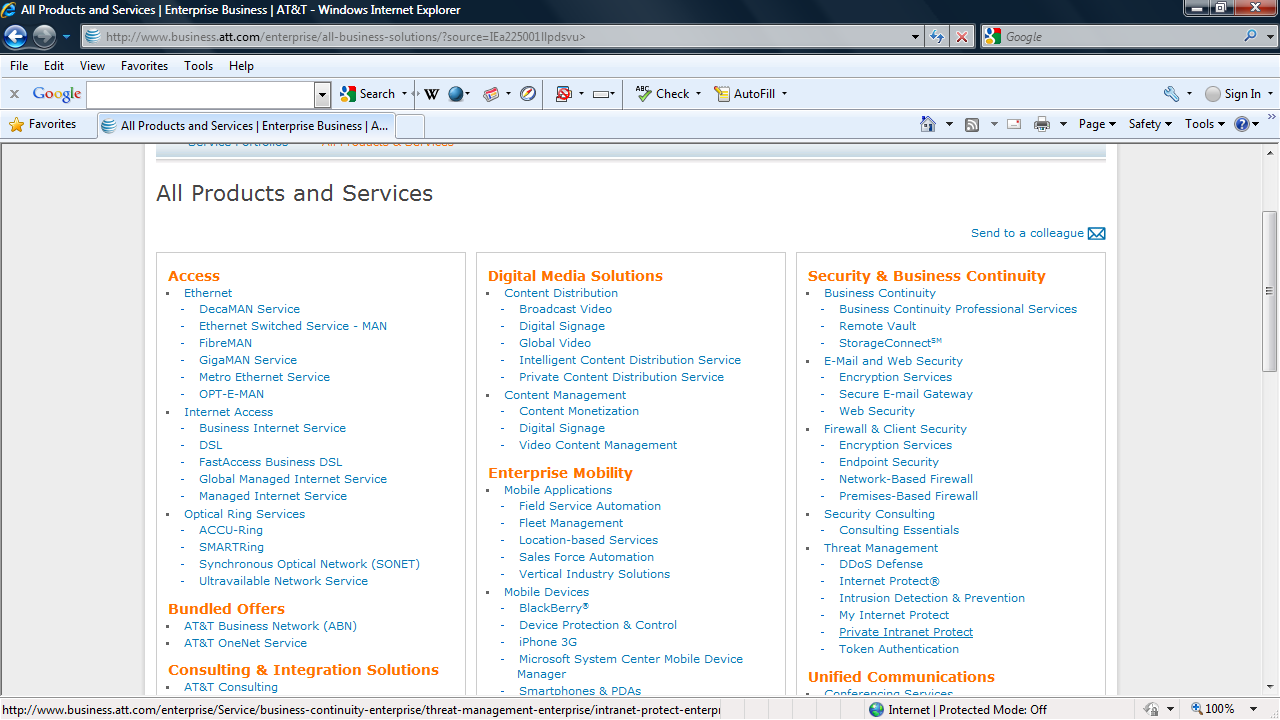 4
Copyright 2009 Kenneth M. Chipps Ph.D. www.chipps.com
Data Lines
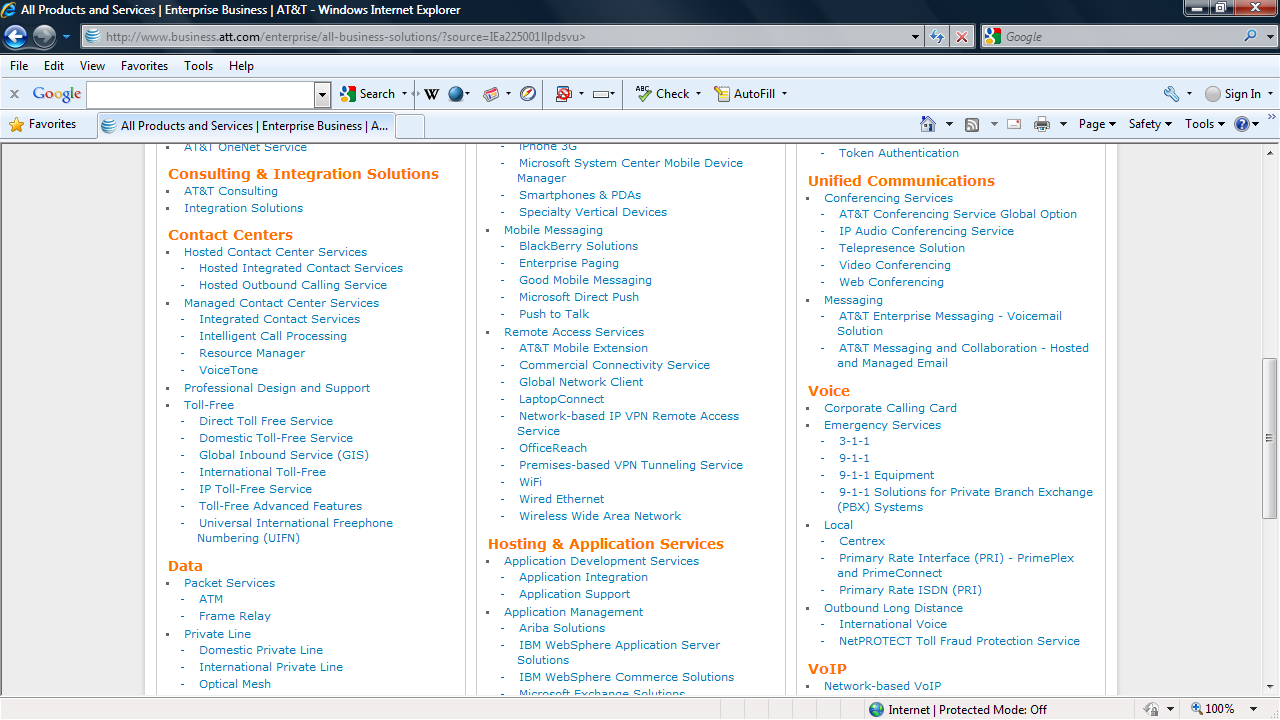 5
Copyright 2009 Kenneth M. Chipps Ph.D. www.chipps.com
Data Lines
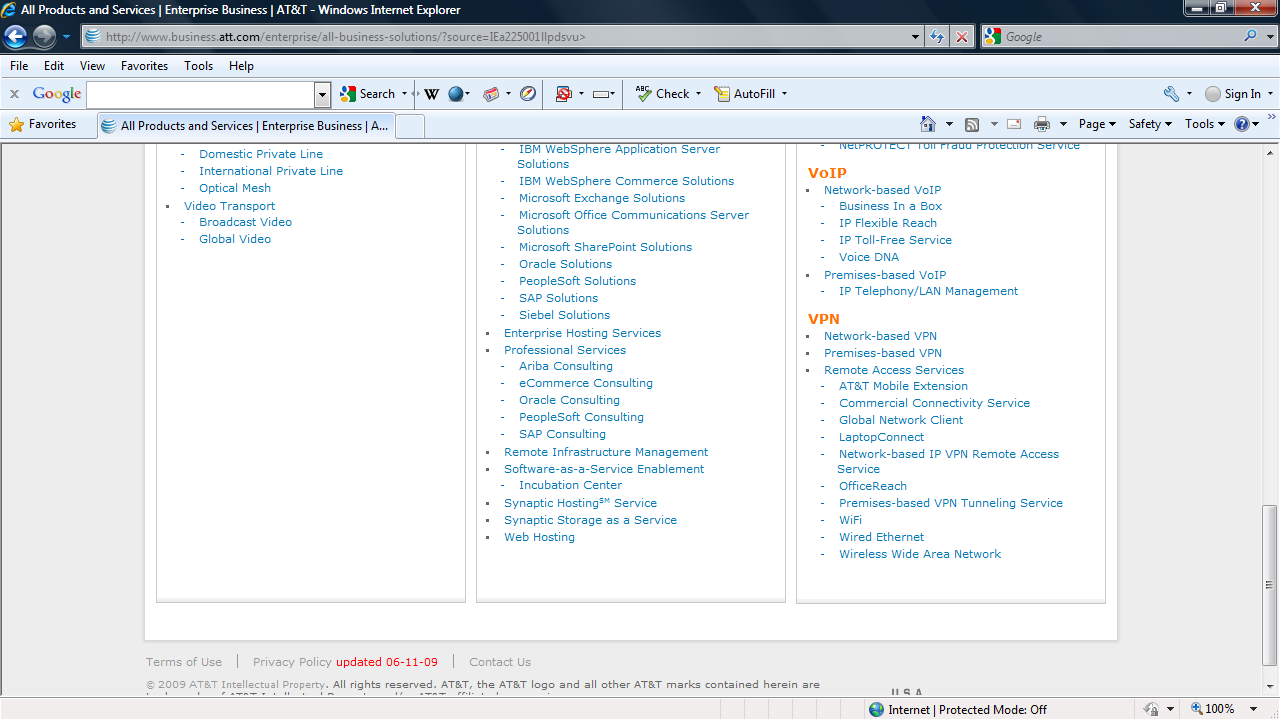 6
Copyright 2009 Kenneth M. Chipps Ph.D. www.chipps.com
A Common WAN
Currently a typical large organization will connect each of its site to each other through a MPLS network
Here is what AT&T says about there MPLS offerings
7
Copyright 2009 Kenneth M. Chipps Ph.D. www.chipps.com
MPLS
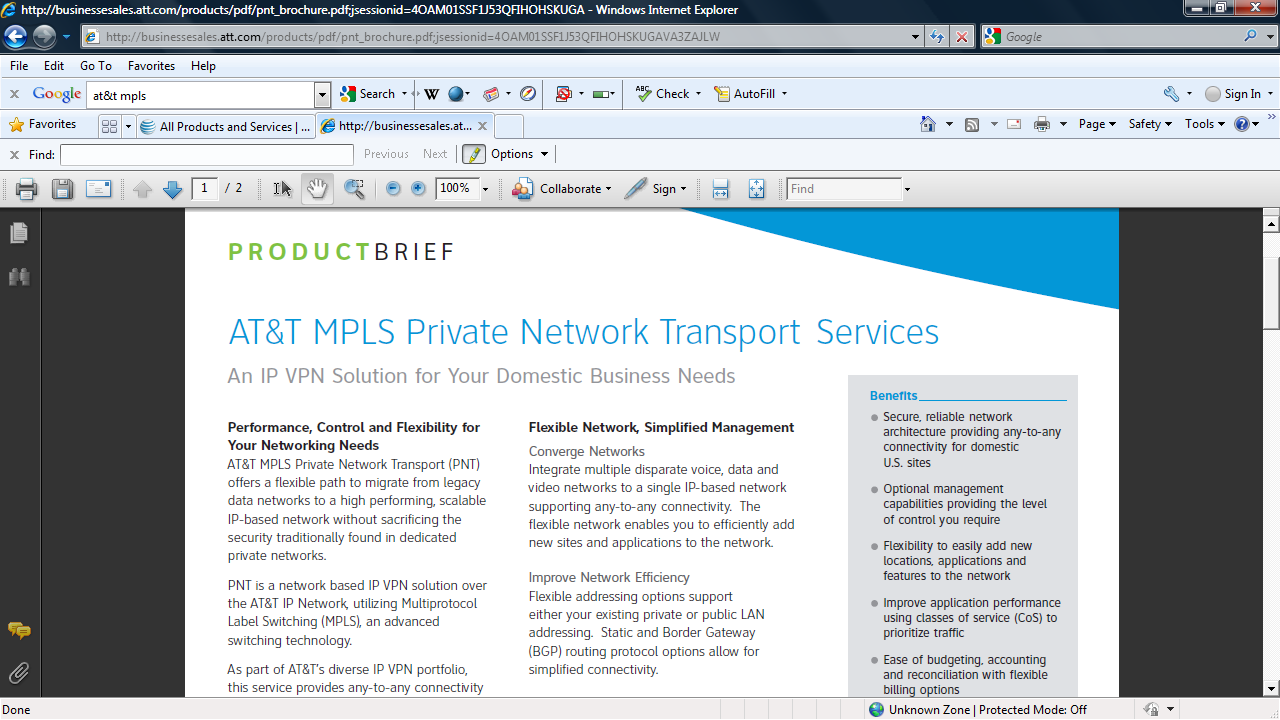 8
Copyright 2009 Kenneth M. Chipps Ph.D. www.chipps.com
Satellite
A satellite based network is a good example of a wireless WAN
And a good example of a wireless WAN is the network access from a ship at sea
As it is very difficult to connect a wire to a ship at sea so data lines to ships are always wireless
Here is an example of a wireless WAN connection to a cruise ship
9
Copyright 2009 Kenneth M. Chipps Ph.D. www.chipps.com
Antenna on the Ship
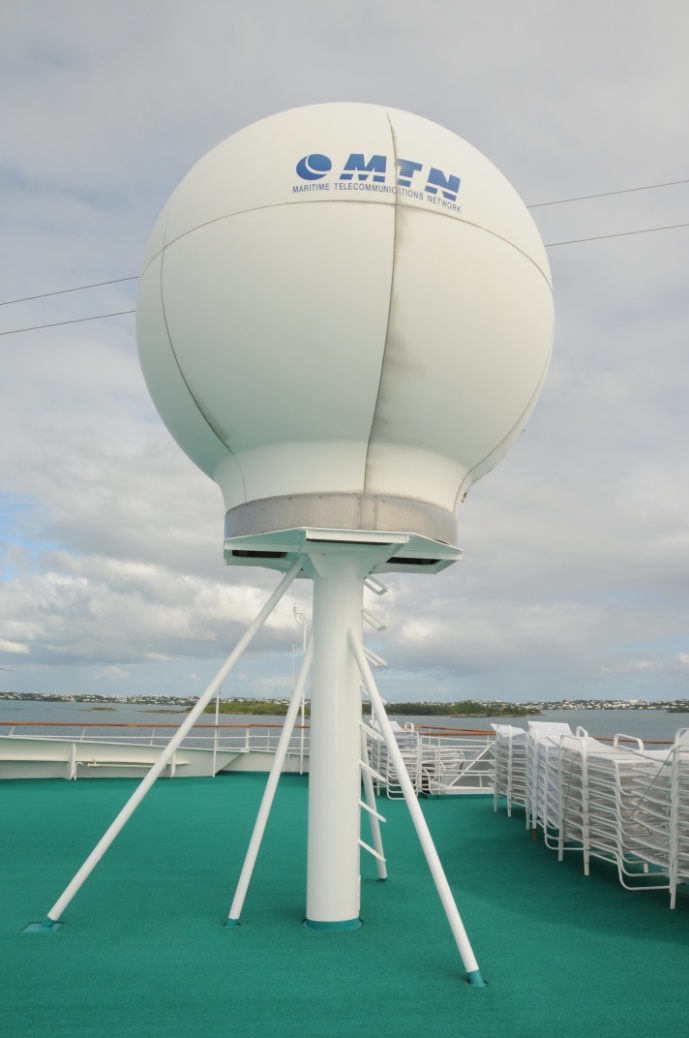 10
Copyright 2005-2009 Kenneth M. Chipps Ph.D. www.chipps.com
Satellite Locations
The satellites we are interested in are those in geostationary orbits
The GEO satellites
11
Copyright 2005-2009 Kenneth M. Chipps Ph.D. www.chipps.com
Satellite Locations
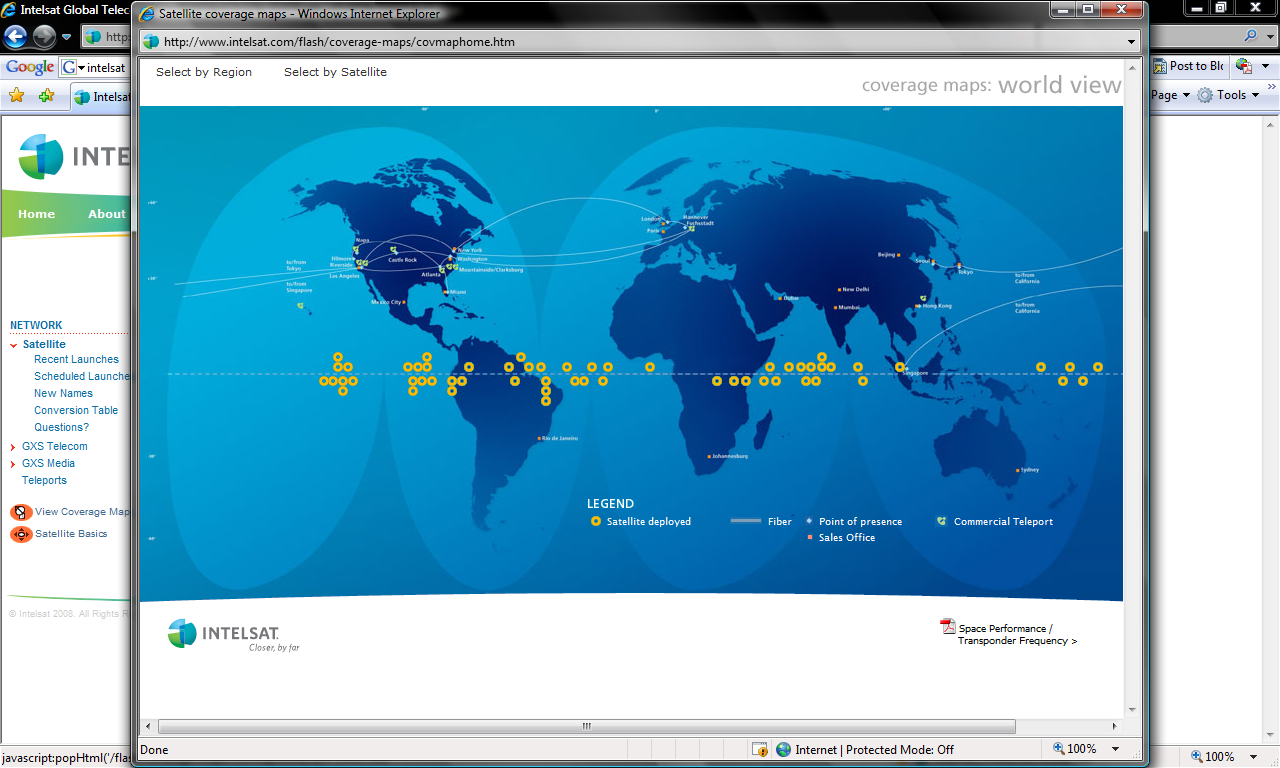 12
Copyright 2005-2009 Kenneth M. Chipps Ph.D. www.chipps.com
Satellite Locations
The transponders on satellites can be tuned to provide general coverage to a large area, a hemisphere, a zone, or spot coverage to a small area
In this example we will assume the ship will tune into the global beam of one of three satellites
These three satellites can provide coverage for the entire globe
13
Copyright 2005-2009 Kenneth M. Chipps Ph.D. www.chipps.com
Satellite Locations
These are
Intelsat 903 (AOR)
Intelsat 906 (IOR)
NSS-5 (POR)
Graphic by Intelsat
14
Copyright 2005-2009 Kenneth M. Chipps Ph.D. www.chipps.com
Global C Band Satellites
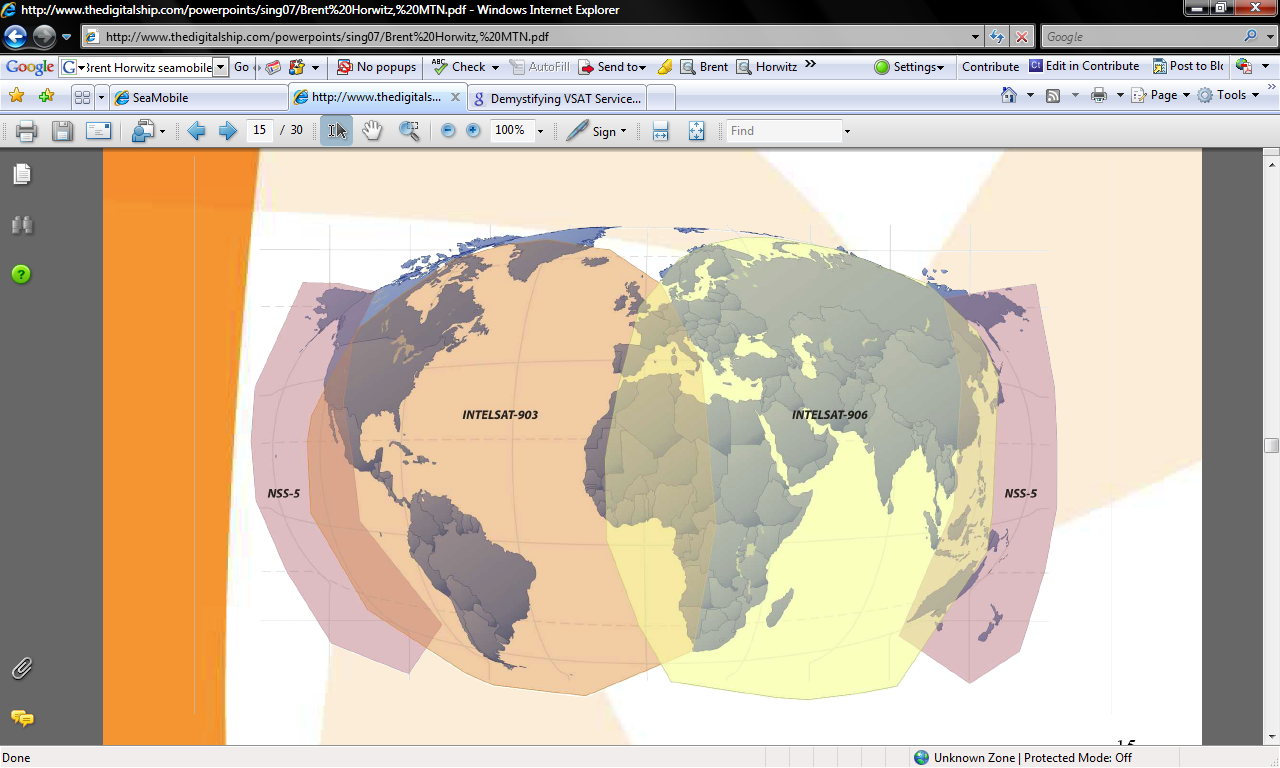 15
Copyright 2005-2009 Kenneth M. Chipps Ph.D. www.chipps.com
Satellite Links on Shore
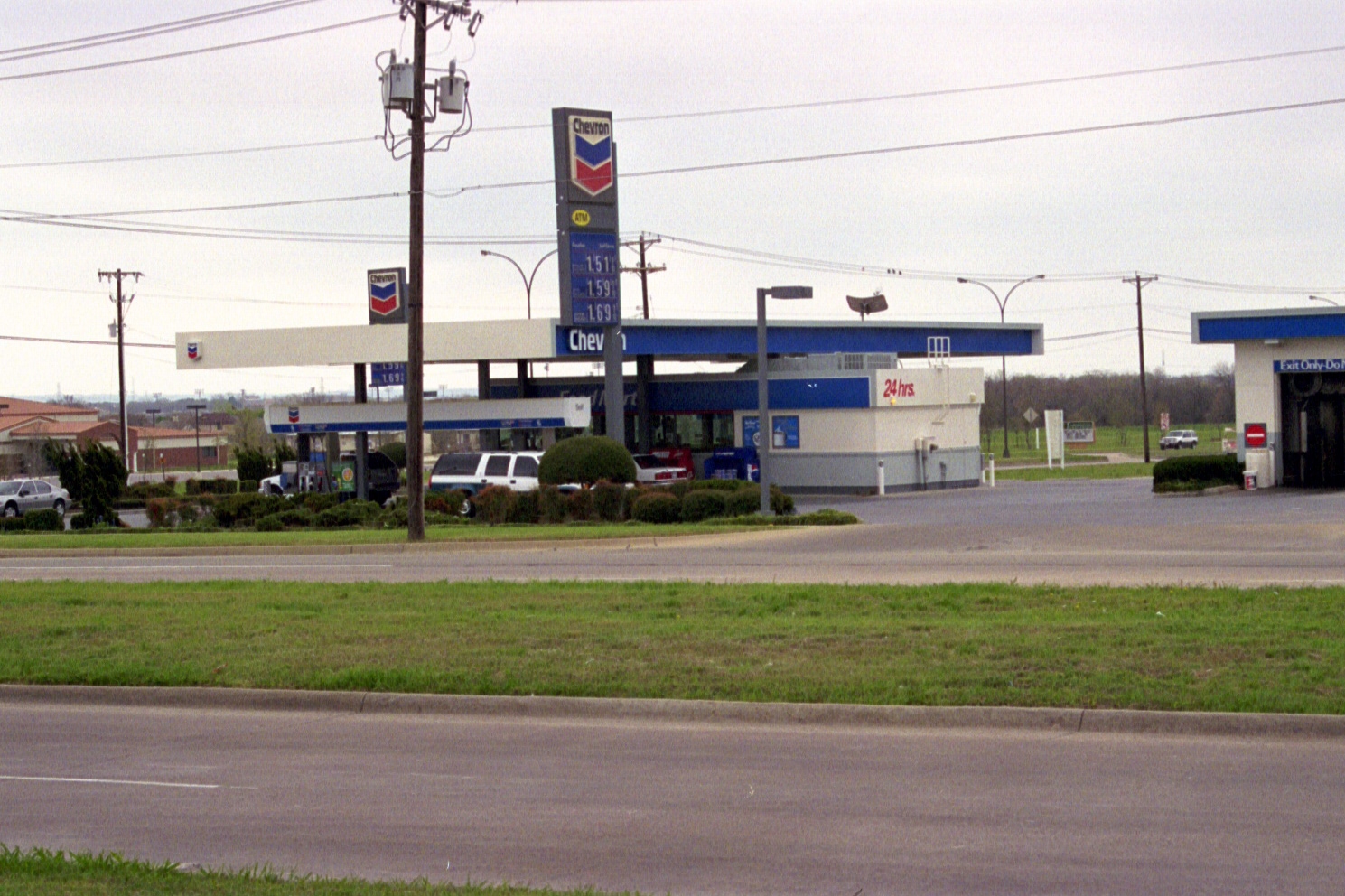 Antenna
16
Copyright 2005-2009 Kenneth M. Chipps Ph.D. www.chipps.com